Virtual Charter Schools in IndianaHoosier Academy and Insight SCHOOL OF INDIANA
August 1, 2018
Discussion Topics For Hoosier Virtual Academy and INSIGHT SCHOOL OF INDIANA
Enrollment Trends and Information

Withdrawal Trends and Information

Impact of New Engagement Law

State and School Assessment
2
Reasons Parents ChooseIndiana Virtual Charter Schools
Several of the most popular reasons for choosing a virtual charter school relate to non-academic reasons, like safety and needing a temporary alternative.
Flexibility and teacher support are high priorities for all families.
The blue highlights show the top 5 reasons for each school’s grade band
3
When Do Students Enroll in Virtual Charter Schools?
As expected, there is a large new enrollment spike in the final weeks of August
There is another expected bump in enrollment in January for a second semester start
On average, 4 out of 10 students who enroll, start after October 1 of each year.
4
4
Overall Effect of Newly-Enrolled StudentsHoosier Virtual Academy
A large number of the new students who attend Hoosier Virtual Academy
enroll on day one already credit deficient.*

The majority of seniors are enrolling behind expected graduation timelines.
5
*Hoosier Academy had very few new enrollees in the last two years due to enrollment caps and prospective school closure.
Effects and Characteristics of Late-Enrolleesat Hoosier Virtual Academy (15-16 SY)*
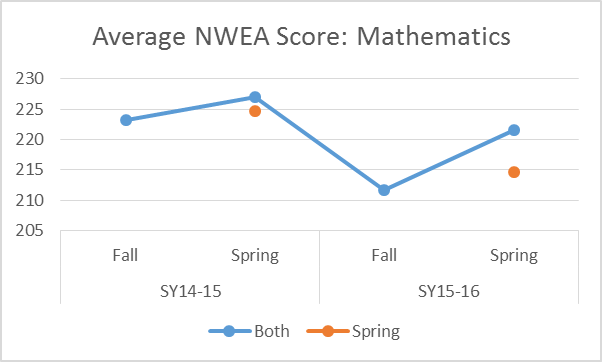 The later in the school year students enroll, the lower they perform on the spring NWEA assessment.

Students who only have a spring NWEA score (late enrollees), usually score lower than students who have both a Fall and Spring score.
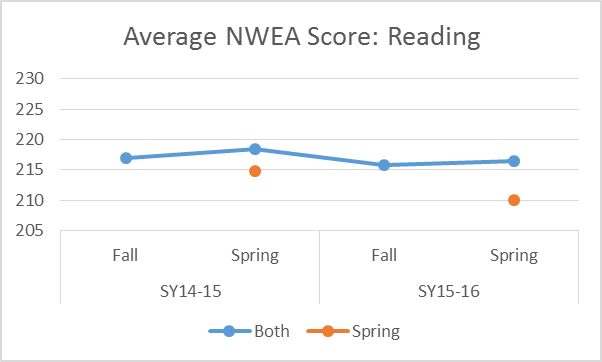 6
*Hoosier Academy had very few new enrollees in the last two years due to enrollment caps and prospective school closure.
Where Did Late Enrollees Previously Attend School?(Before Enrolling at Hoosier Virtual Academy)
In the 2015-2016* school year, lower performing students from the highest performing schools enrolled in Hoosier Academy after the previous second funding count day and before the state testing window.

The number of late enrollees grew by 350 percent from SY14-15 to SY15-16.
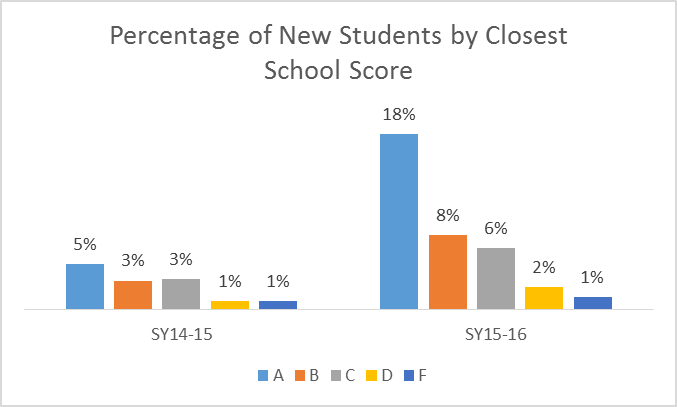 7
*Hoosier Academy had very few new enrollees in the last two years due to enrollment caps and prospective school closure.
Student Persistence by Enrollment Monthat Hoosier Virtual Academy
The majority of students enrolled longer than 1 year started school before the first semester, with another sizable group starting at the semester break.
8
Where Did Virtual Charter School StudentsPreviously Attend School?
The largest percentage, and an increasing percentage, of virtual charter school students previously attended a public school.
9
9
Parent-Initiated Withdrawal Reasons 2008-2018
The main reason for parent-initiated withdrawals is “Student Needs Structure of B&M (Brick and Mortar)” followed by ”Don’t like Online Model”
10
10
School Initiated WithdrawalsWithdrawal Reasons (2008-2018)
The adoption and implementation of a policy related to the state’s new engagement law is the most common reason for school-initiated withdrawals at Insight.
Withdrawal reasons for Hoosier Virtual Academy may be skewed due to the school’s pending closure.
11
11
Students Transferring to AnotherFull Time Virtual School
In 2018, the number of students transferring to another virtual charter school climbed to 643 in large part due to Hoosier Virtual Academy’s pending closure.
12
12
Teacher Instructional Session AttendanceInsight School of Indiana
Insight increased its attendance in live teacher-led instructional sessions by more than 100 percent in middle school and more than 200 percent in high school.
Much of the increase in attendance is attributable to the new engagement law and the related school policy.
13
Overall Course Passing RateInsight School of Indiana
Insight increased its course passing rates across all grade levels by 9 to 97 percent during the 2017-18 school year.
Much of the increased passing rate is attributable to the engagement law and the related school policy.
14
Assessment 2017-18
Creating a culture of measurement across the schools
20-24 state testing sites in close proximity to students’ residences

99 percent of students completed state assessments for Insight

97 percent of students completed state assessments for Hoosier Virtual Academy

80 percent of students participated in school-based interim assessments

Students participated in an average of 1.5 hours per week of Ascend and Mindplay
15